I’m a BelieverBAND INTRO
GET READY TO PLAY!
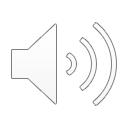 Slow speed
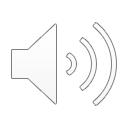 Verse 1 (SLIDE 1)
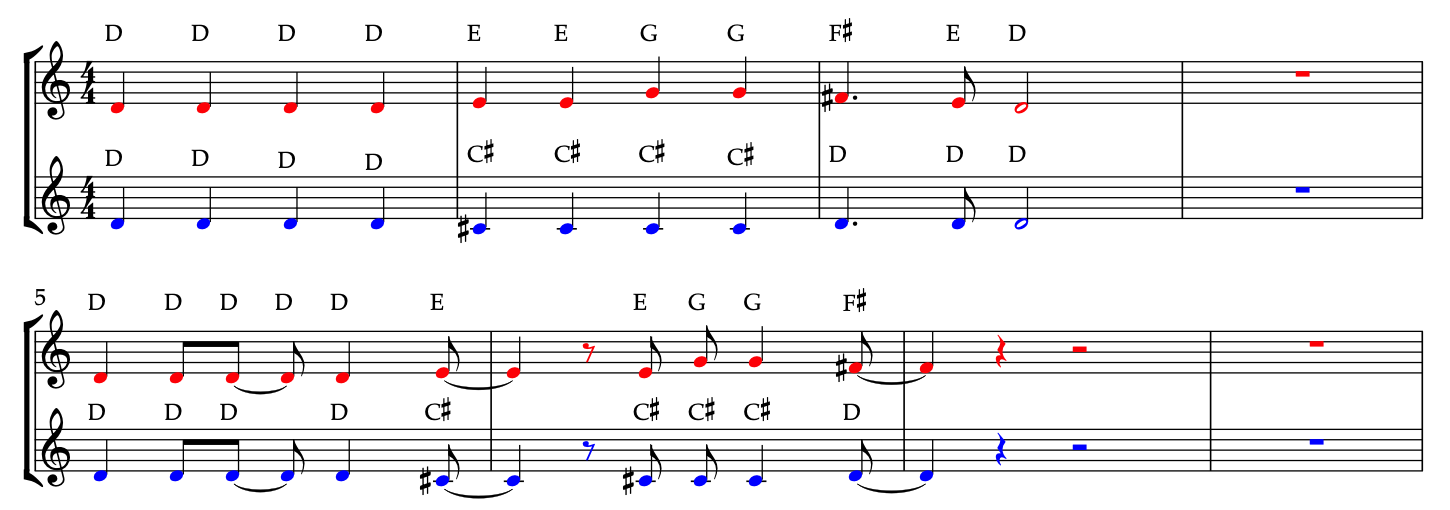 Verse 1 (SLIDE 2)
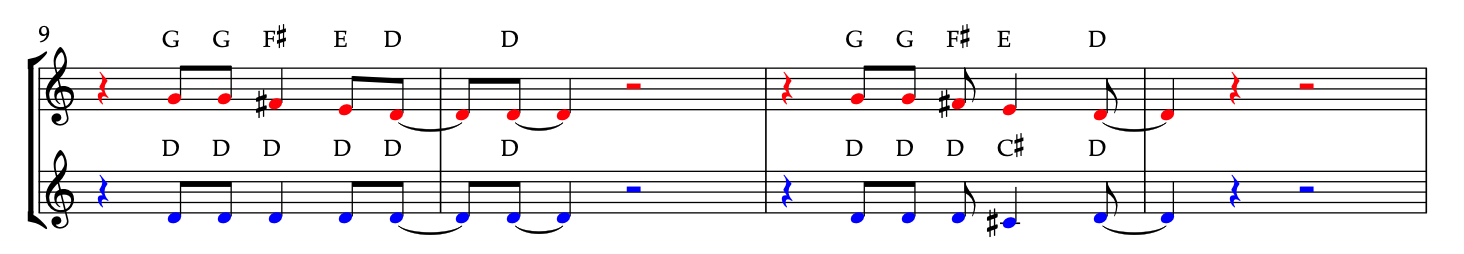 Verse 1 (SLIDE 3)
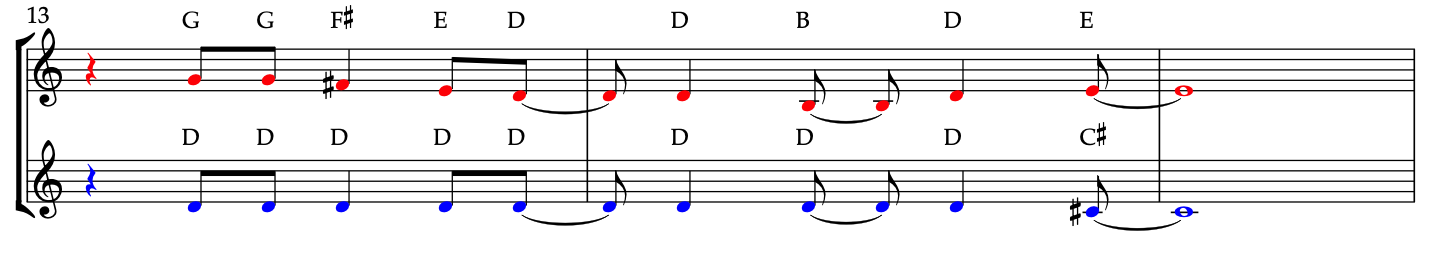 Chorus 1 (slide 1)
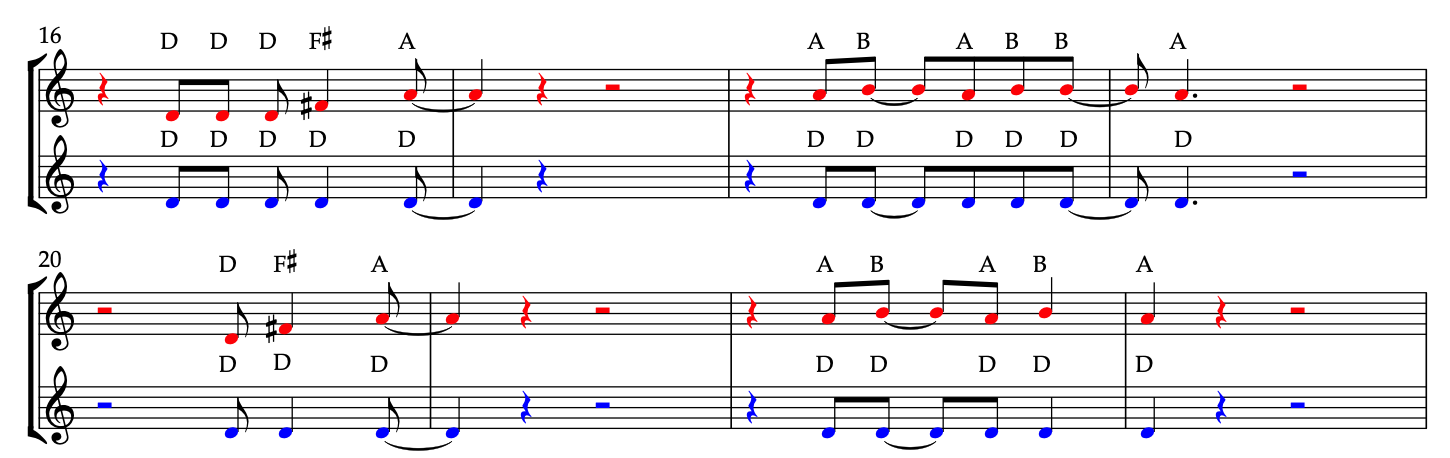 Chorus 1 (slide 3)
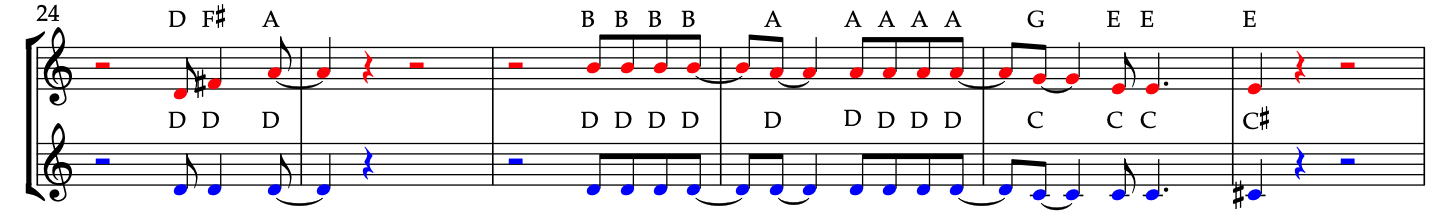 BAND break
GET READY TO SING!
Verse 2 (SING)
I thought love was only true in fairytales, 
	*stamp, stamp, stamp, OI!*
Meant for someone else but not for me,
Love was out to get me,
That’s the way it seemed,
Disappointment haunted all my dreams…
Chorus 2 (SING)
Then I saw her face,
Now I’m a believer!
Not a trace,
Of doubt in my mind,
I’m in love…
I’m a believer, I couldn’t leave her if I tried
BAND BREAK
GET READY TO PLAY!
Verse 3 (SLIDE 1)
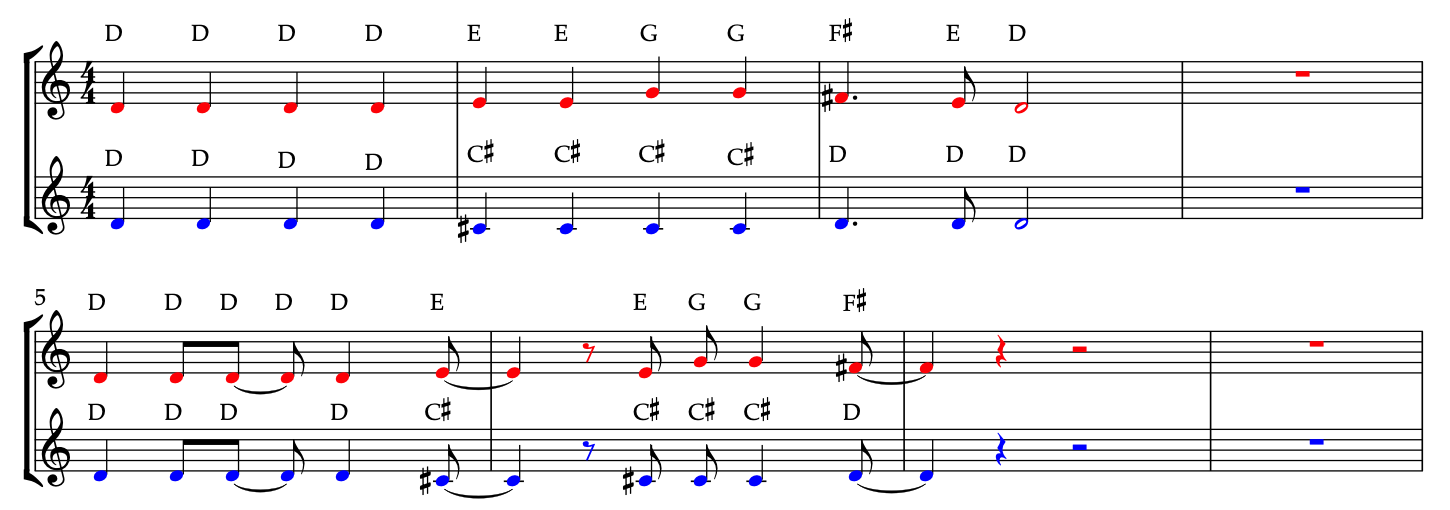 Verse 3 (SLIDE 2)
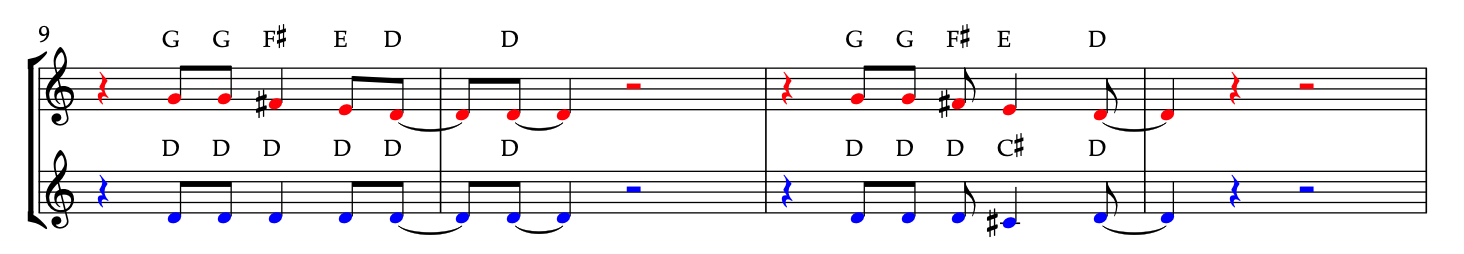 Verse 3 (SLIDE 3)
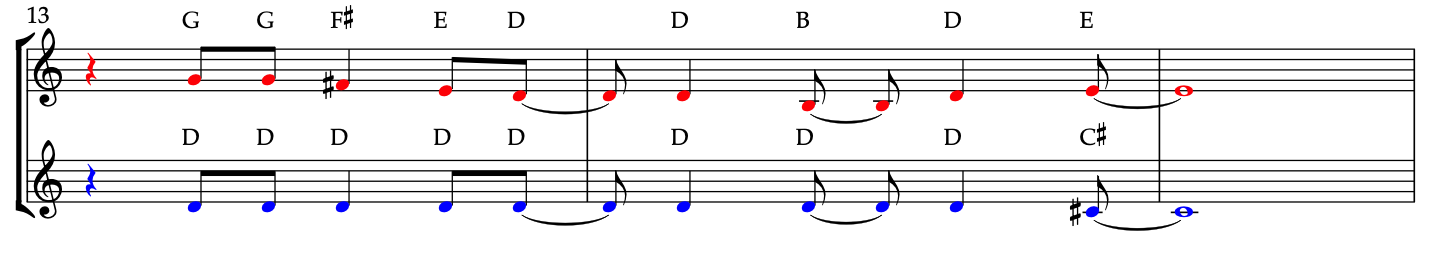 Chorus 3 (slide 1)
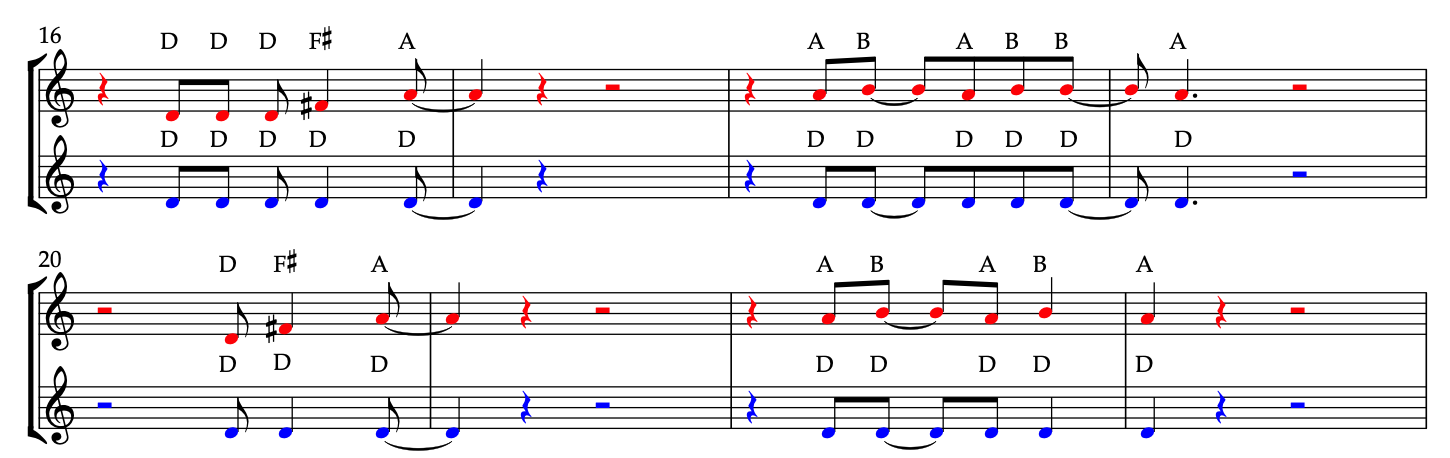 Chorus 3 (slide 2)
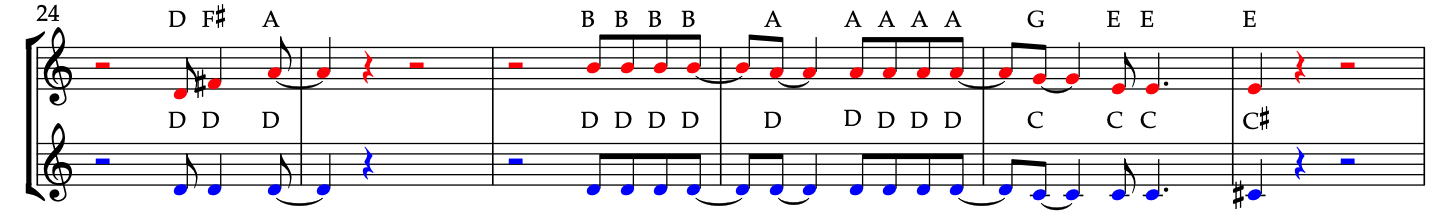 FINAL Chorus (SING WITH HARMONY)
Then I saw her face,
Now I’m a believer!
Not a trace,
Of doubt in my mind,
I’m in love…
I’m a believer, I couldn’t leave her if I tried
BAND BREAK
GET READY TO PLAY LAST 5 NOTES!
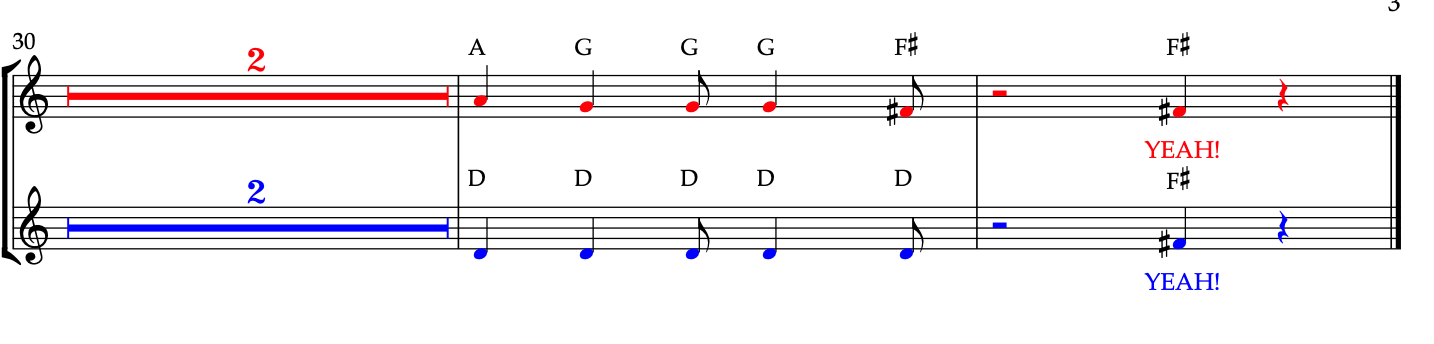